Figure 1. Schematic of experimental paradigm. During encoding, subjects made either a pleasant/unpleasant or ...
Cereb Cortex, Volume 22, Issue 11, November 2012, Pages 2542–2553, https://doi.org/10.1093/cercor/bhr334
The content of this slide may be subject to copyright: please see the slide notes for details.
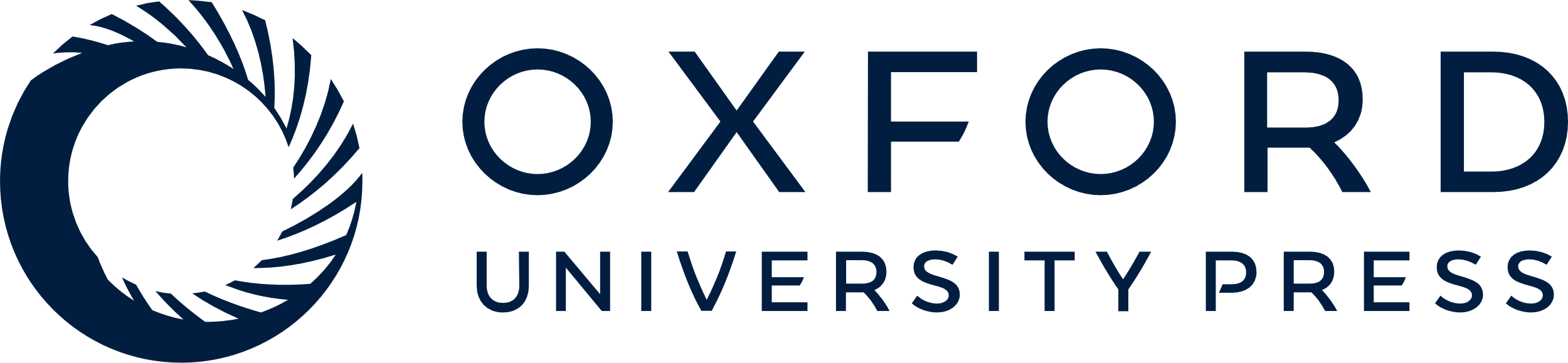 [Speaker Notes: Figure 1. Schematic of experimental paradigm. During encoding, subjects made either a pleasant/unpleasant or concrete/abstract judgment on presented words. During retrieval, subjects were presented with preparatory cues that indicated the type of memory retrieval to be anticipated: either item information (i.e., is the word old or new?) or contextual detail information (i.e., which encoding task was performed on the word?). Participants alternated between full trials, in which the target word followed the preparatory cue, and critical cue-only trials, in which a nonmemory judgment (press 1 or 2) followed the cue. Retrieval preparation activity was assessed using context cue-only trials and retrieval completion activity was assessed by comparing correct versus incorrect responses to context retrieval probes.


Unless provided in the caption above, the following copyright applies to the content of this slide: © The Author 2011. Published by Oxford University Press. All rights reserved. For permissions, please e-mail: journals.permissions@oup.com]